Izdelek sodobne umEtnosti, empatija
Hanna Yesewzer Tefera, 1.F
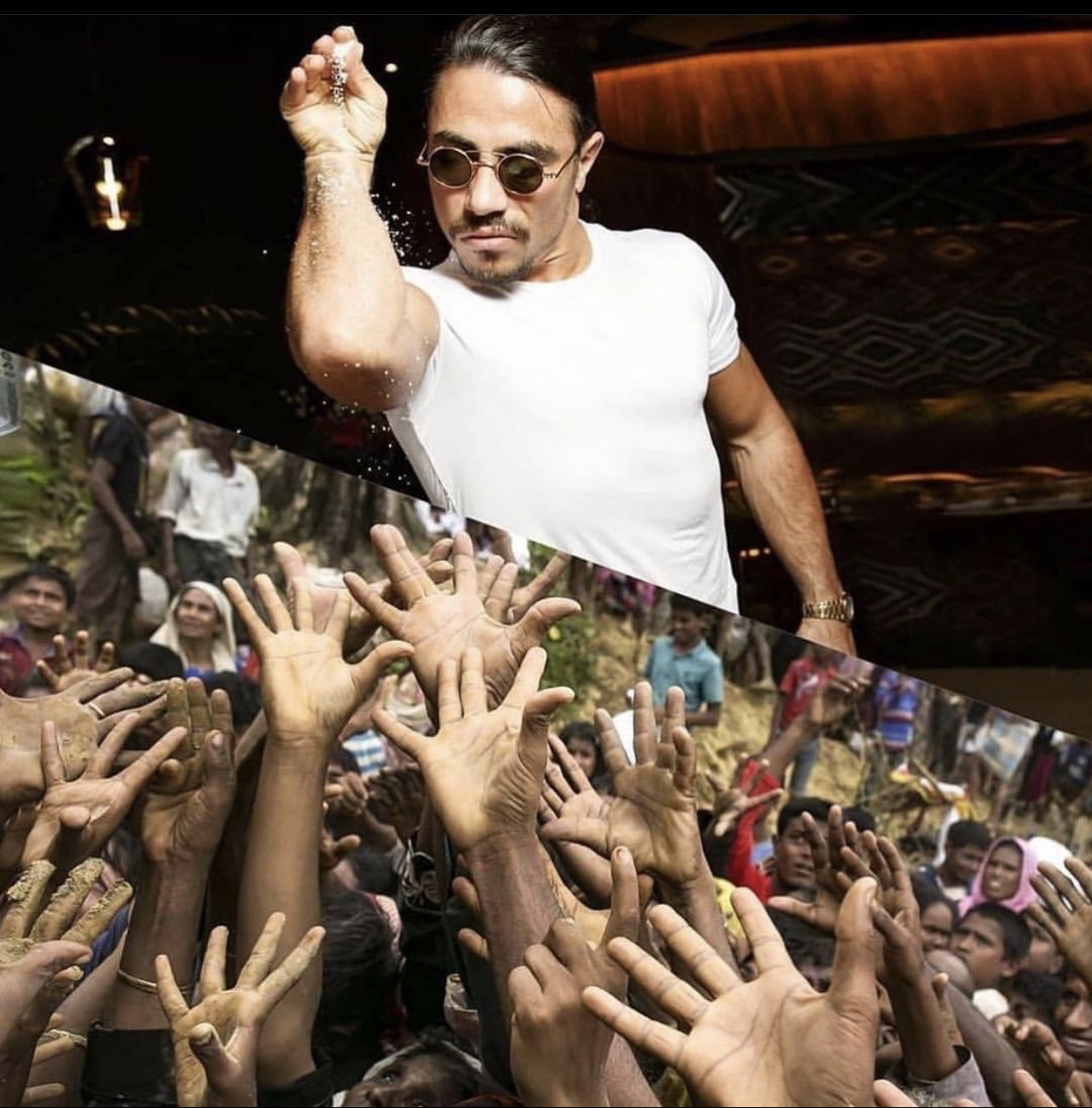 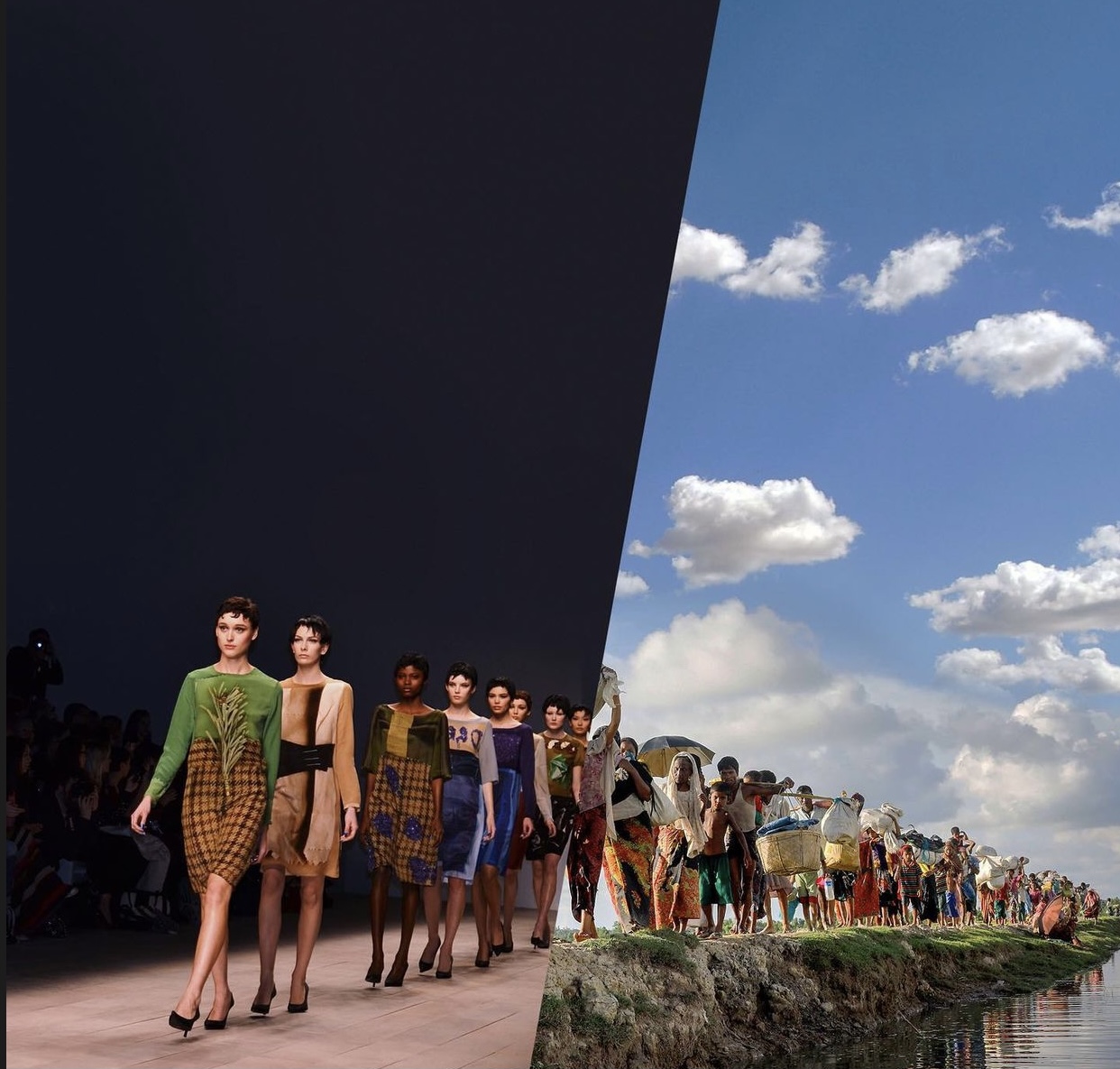 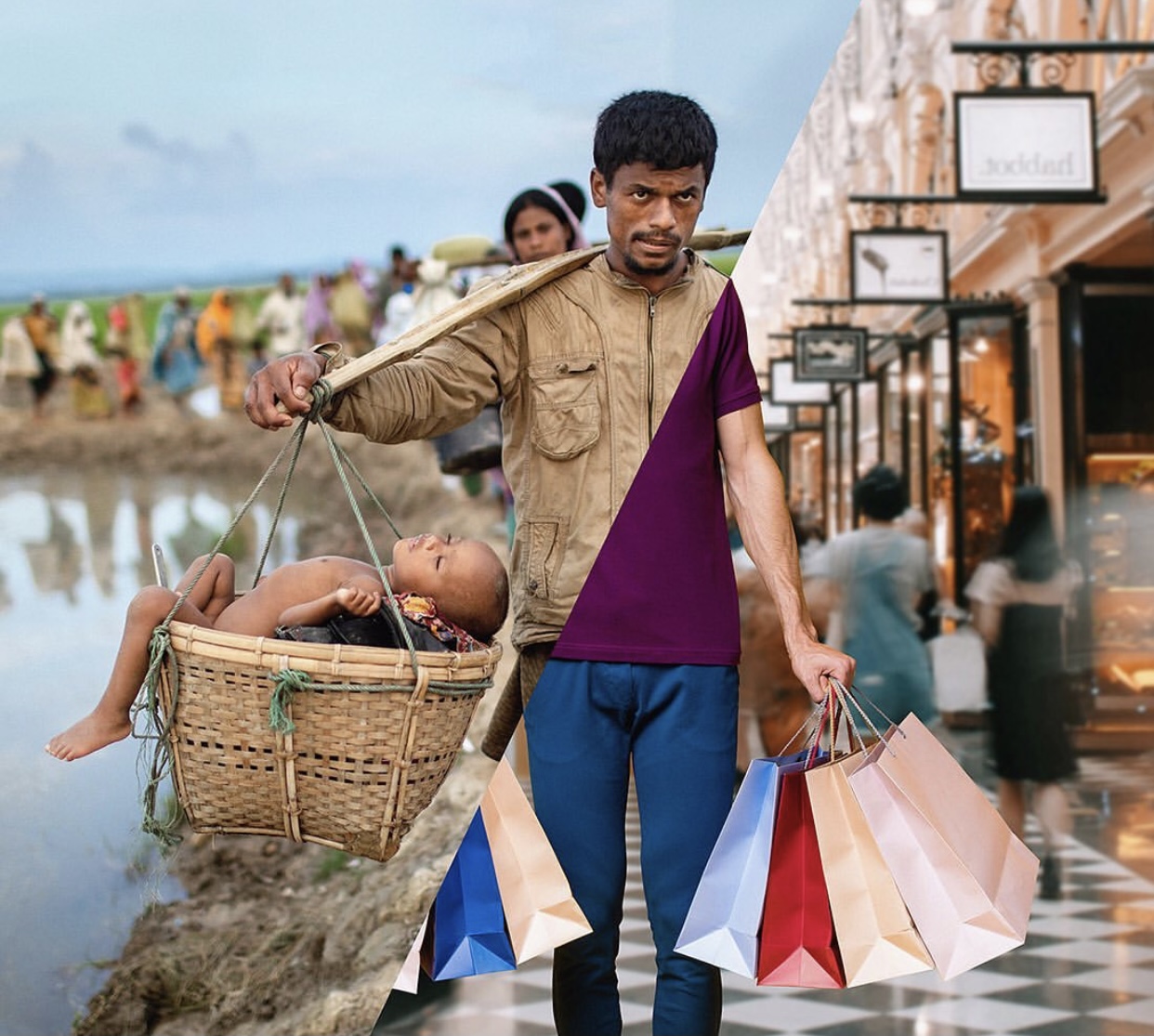 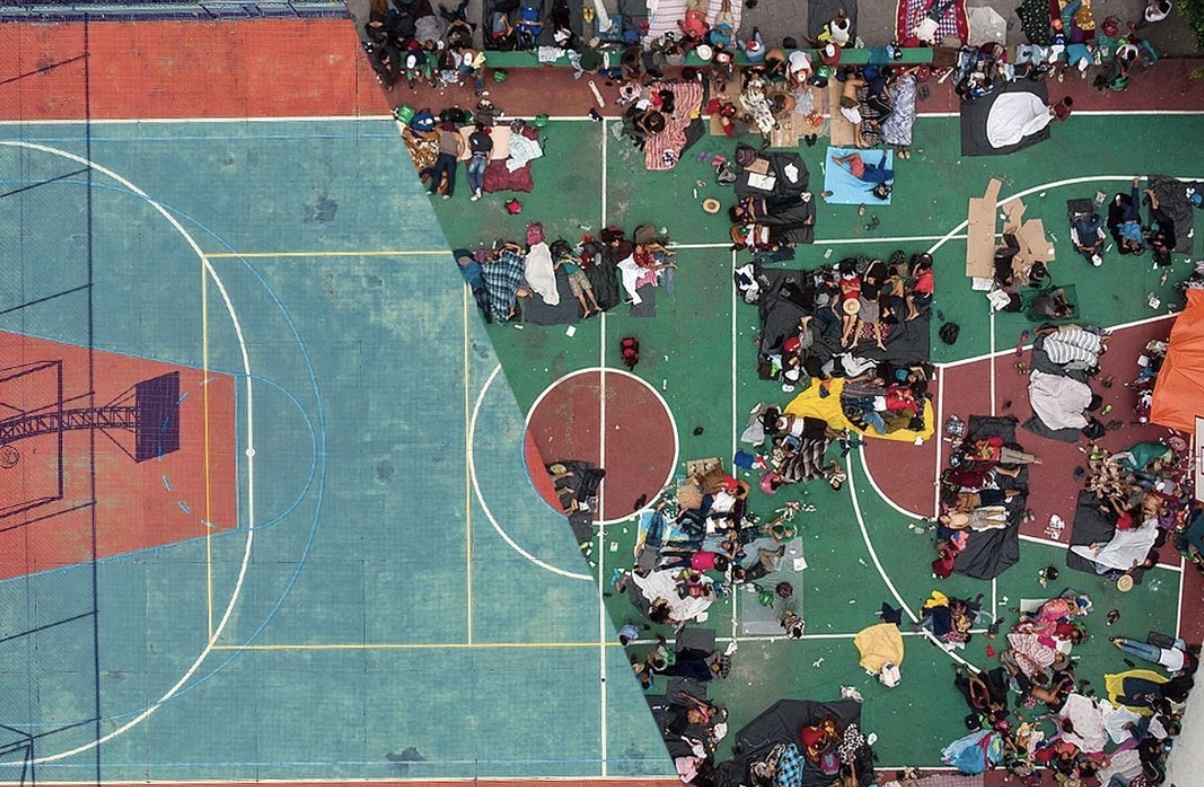 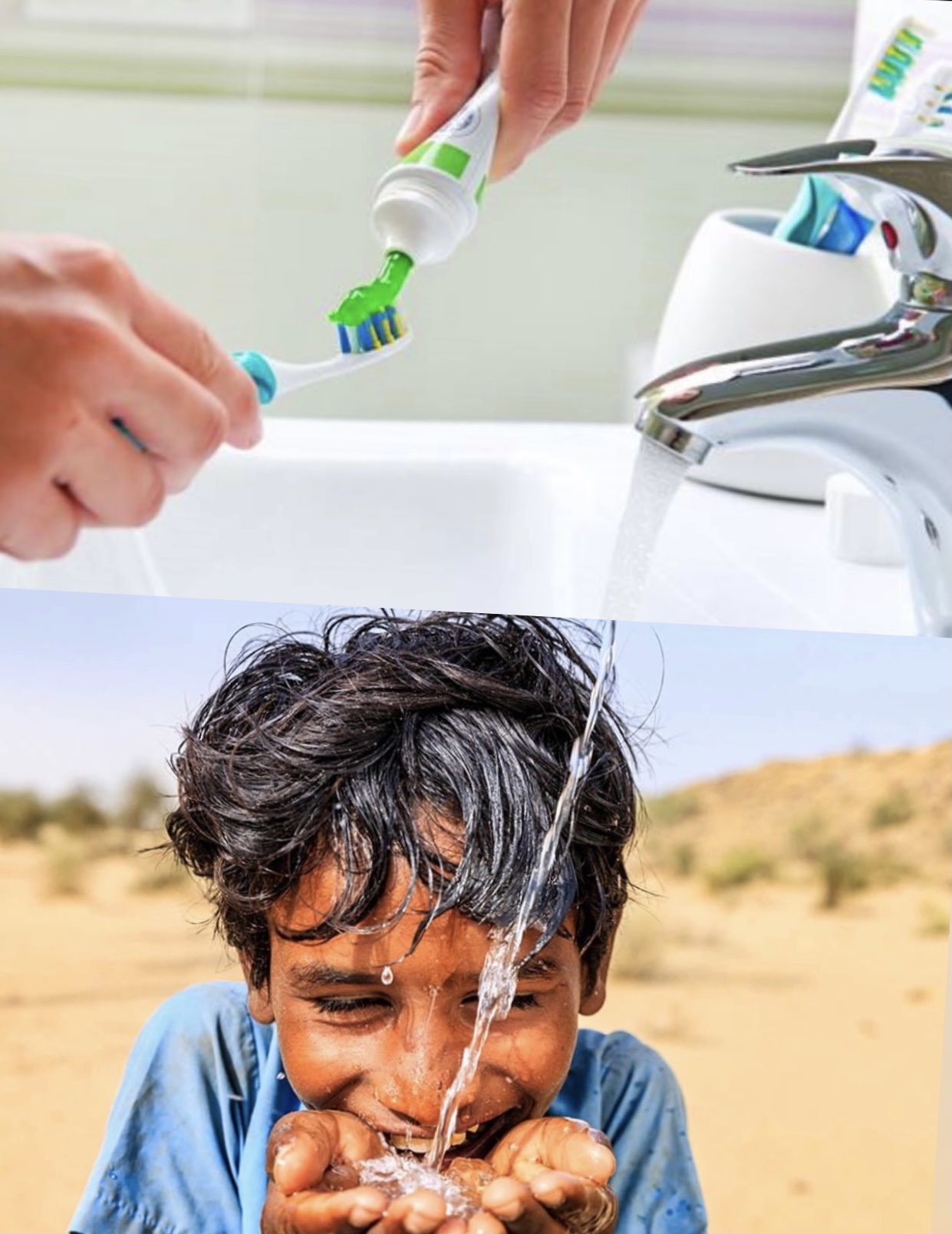 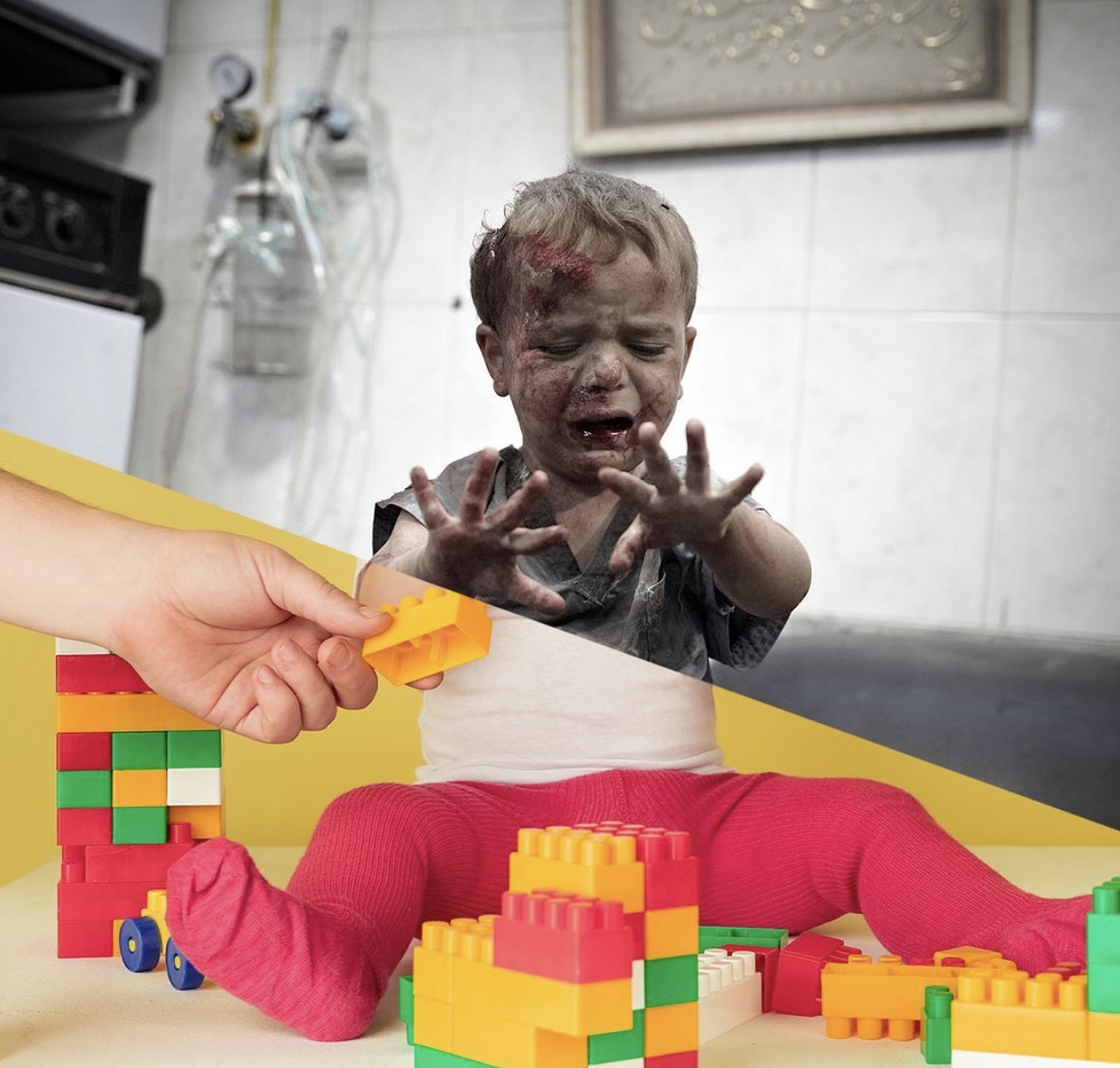 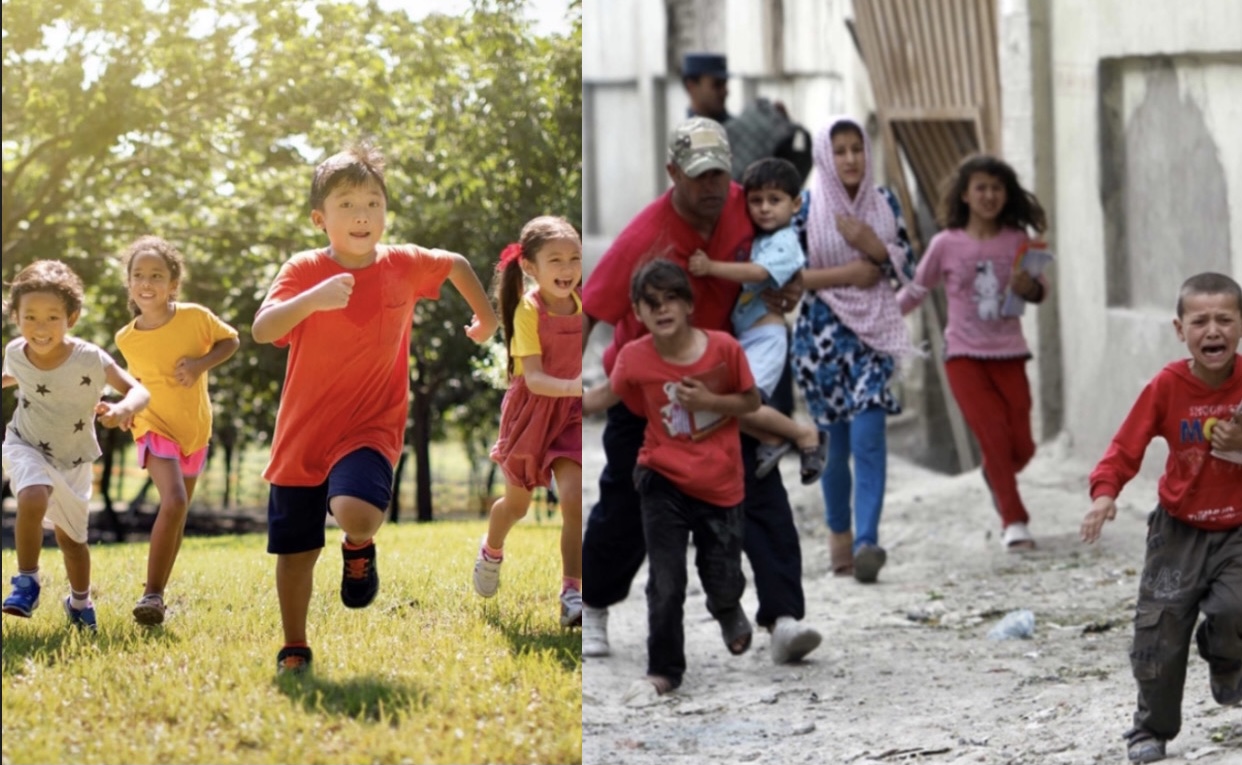 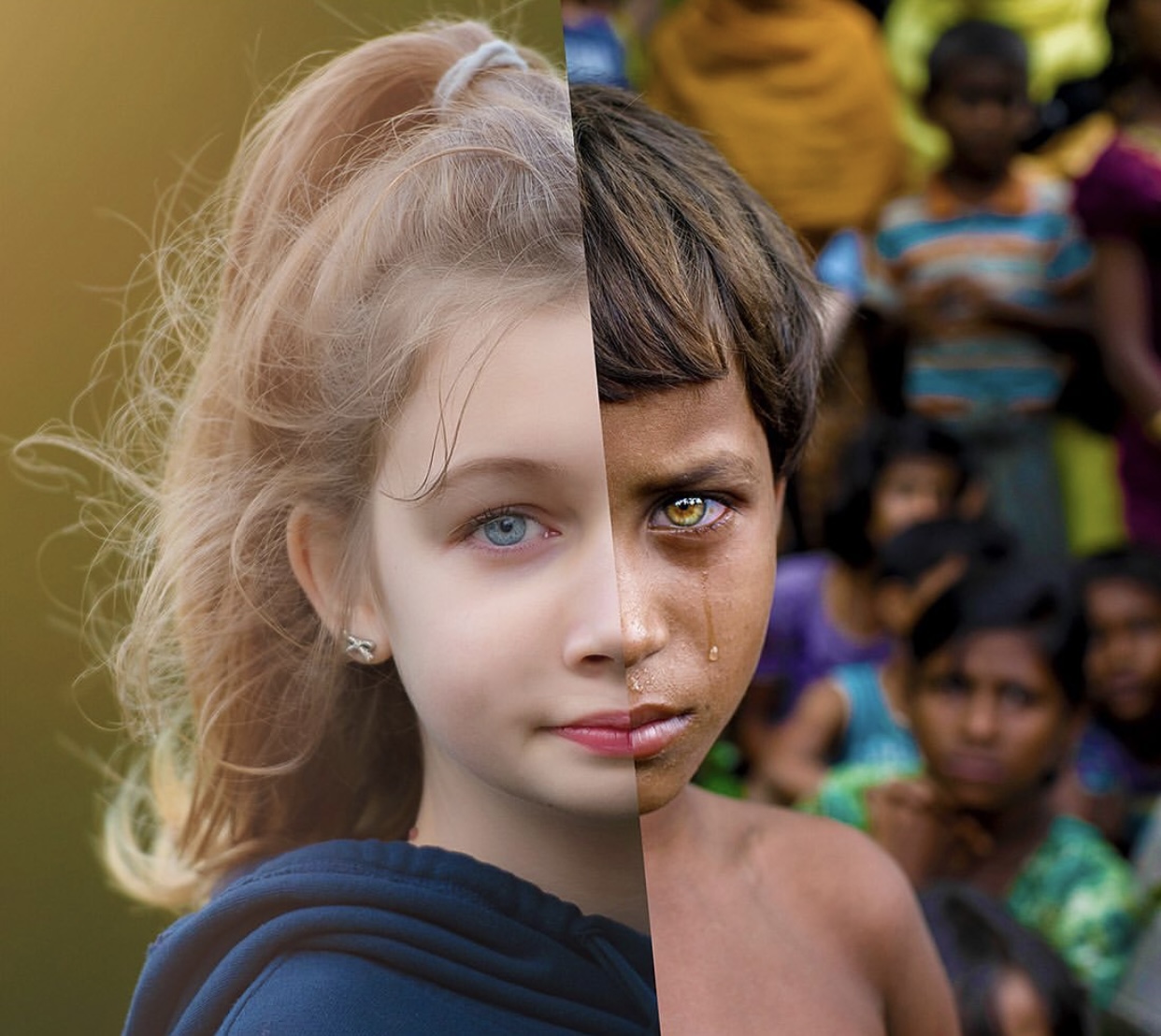 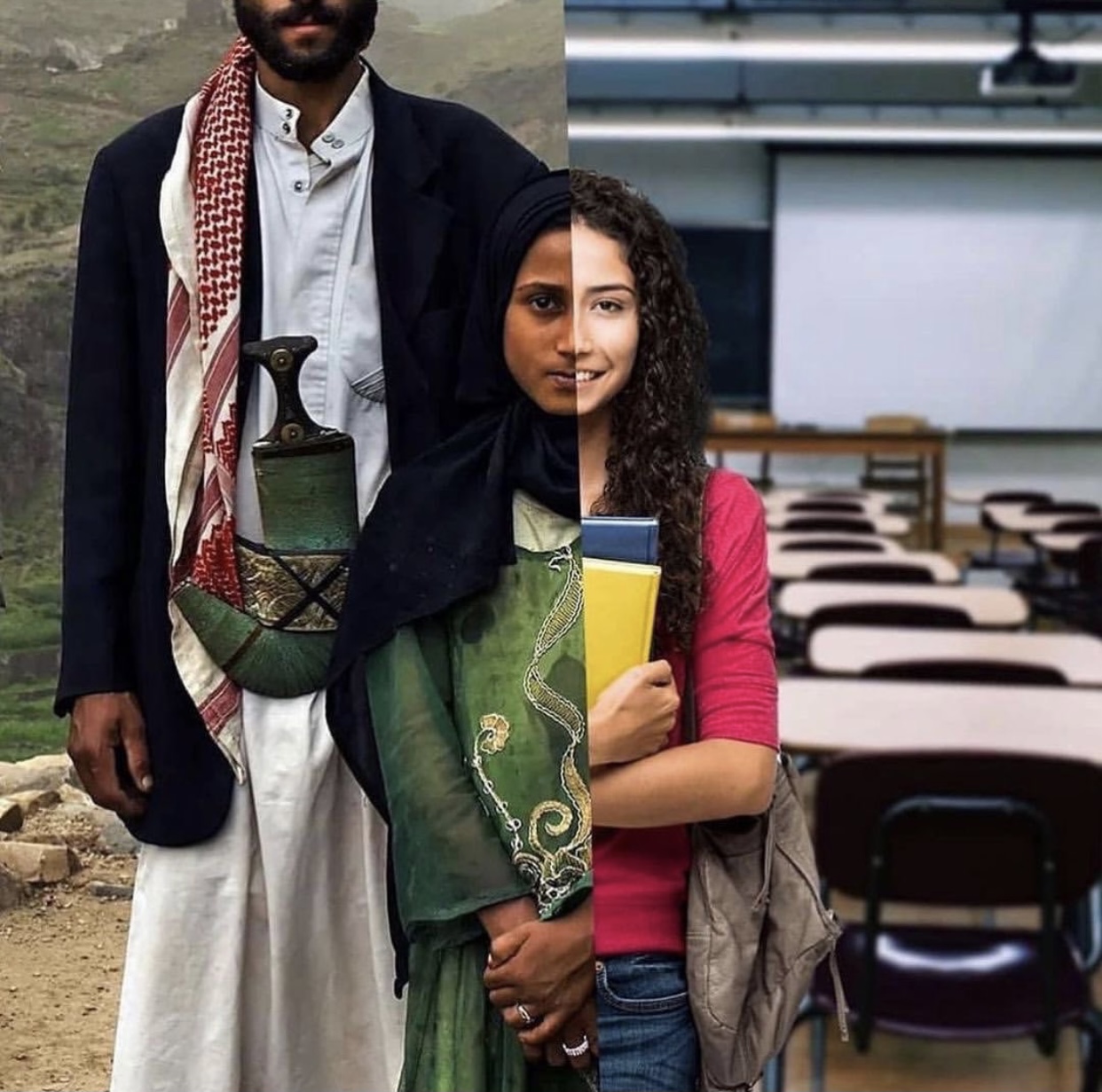 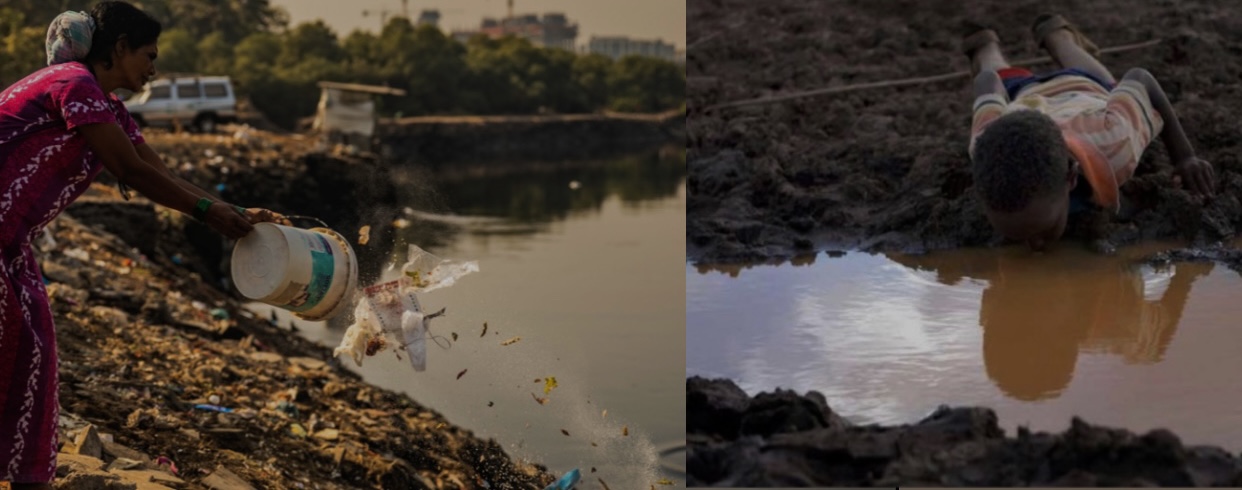 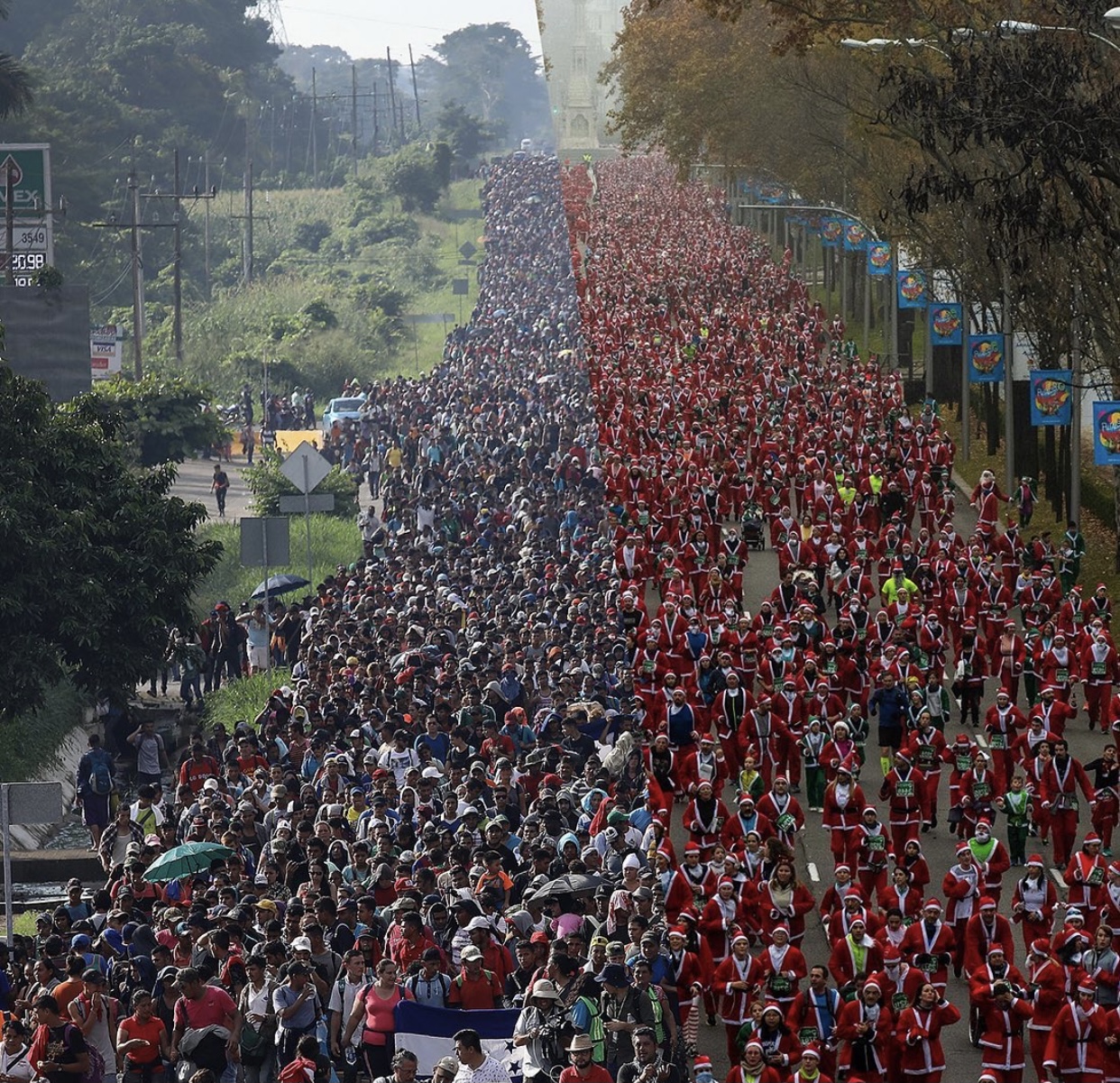 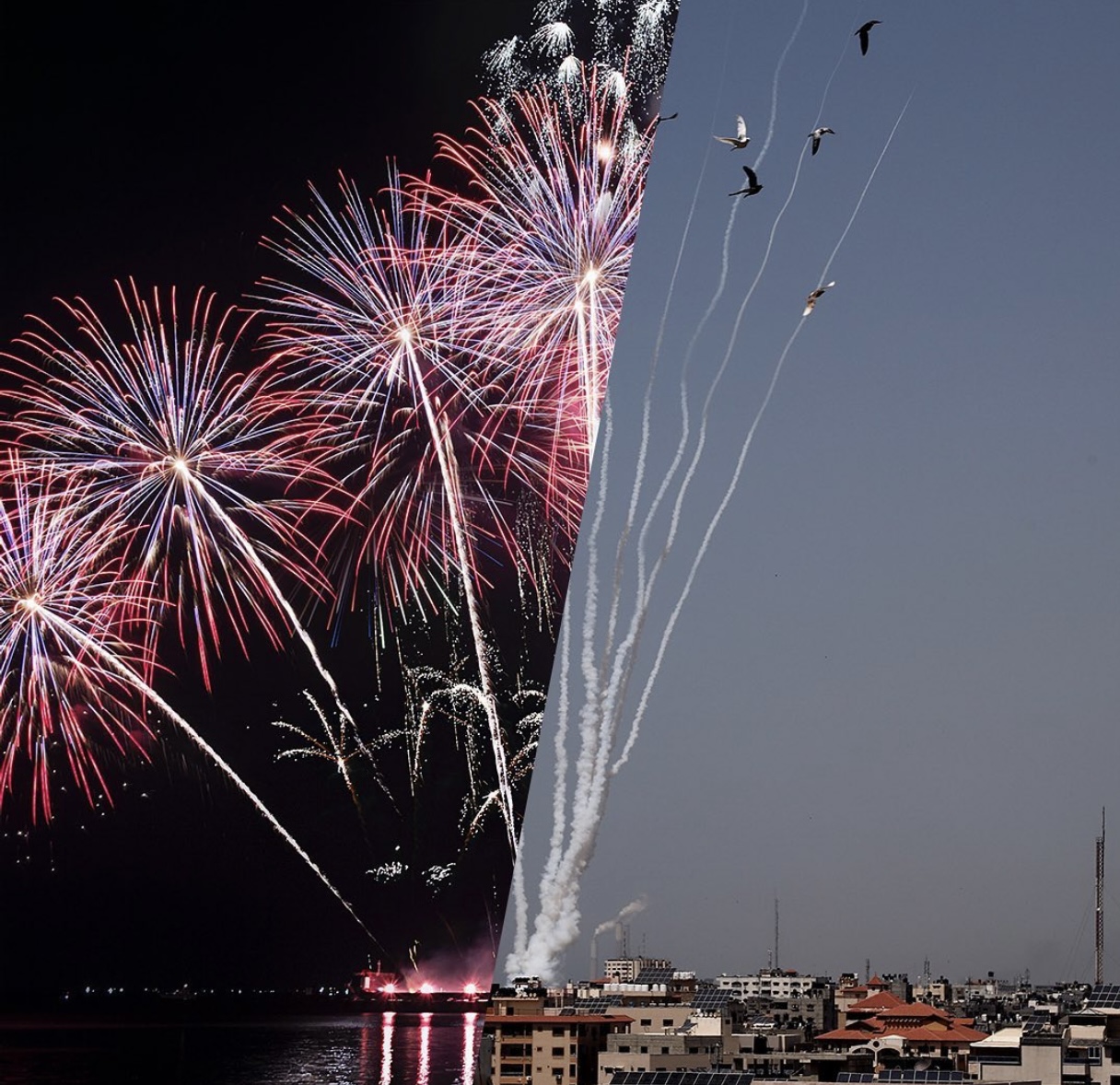 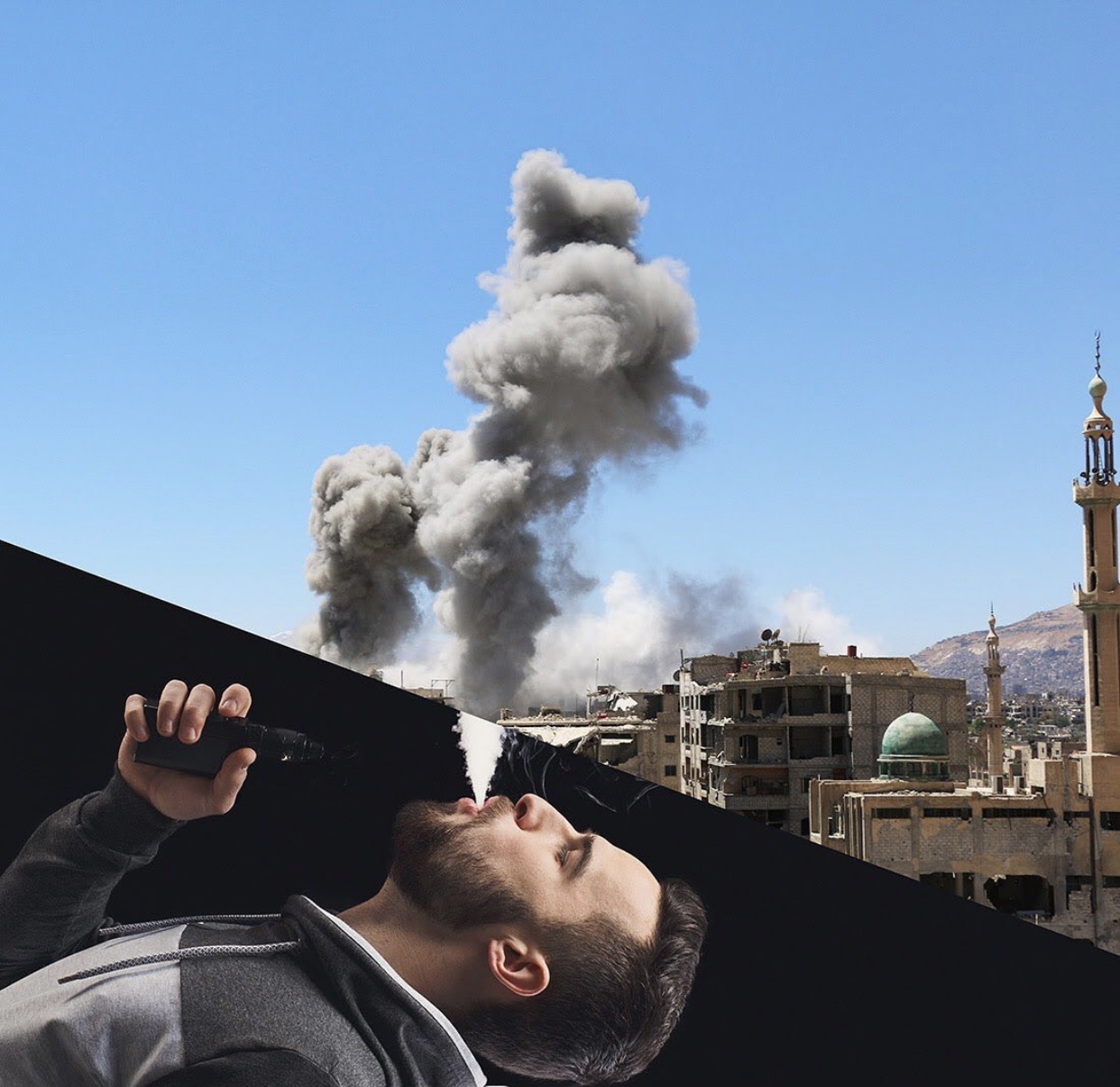 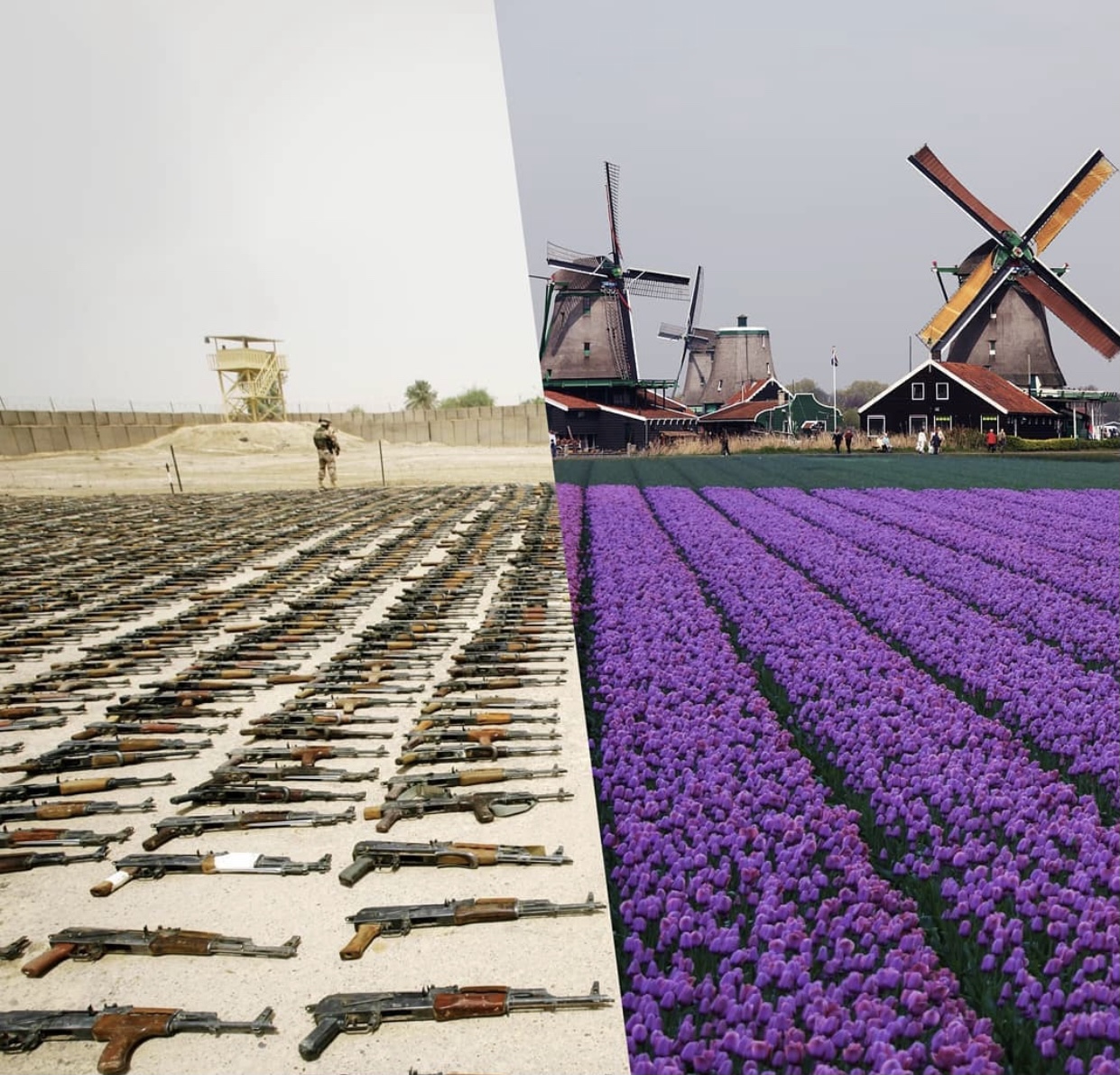 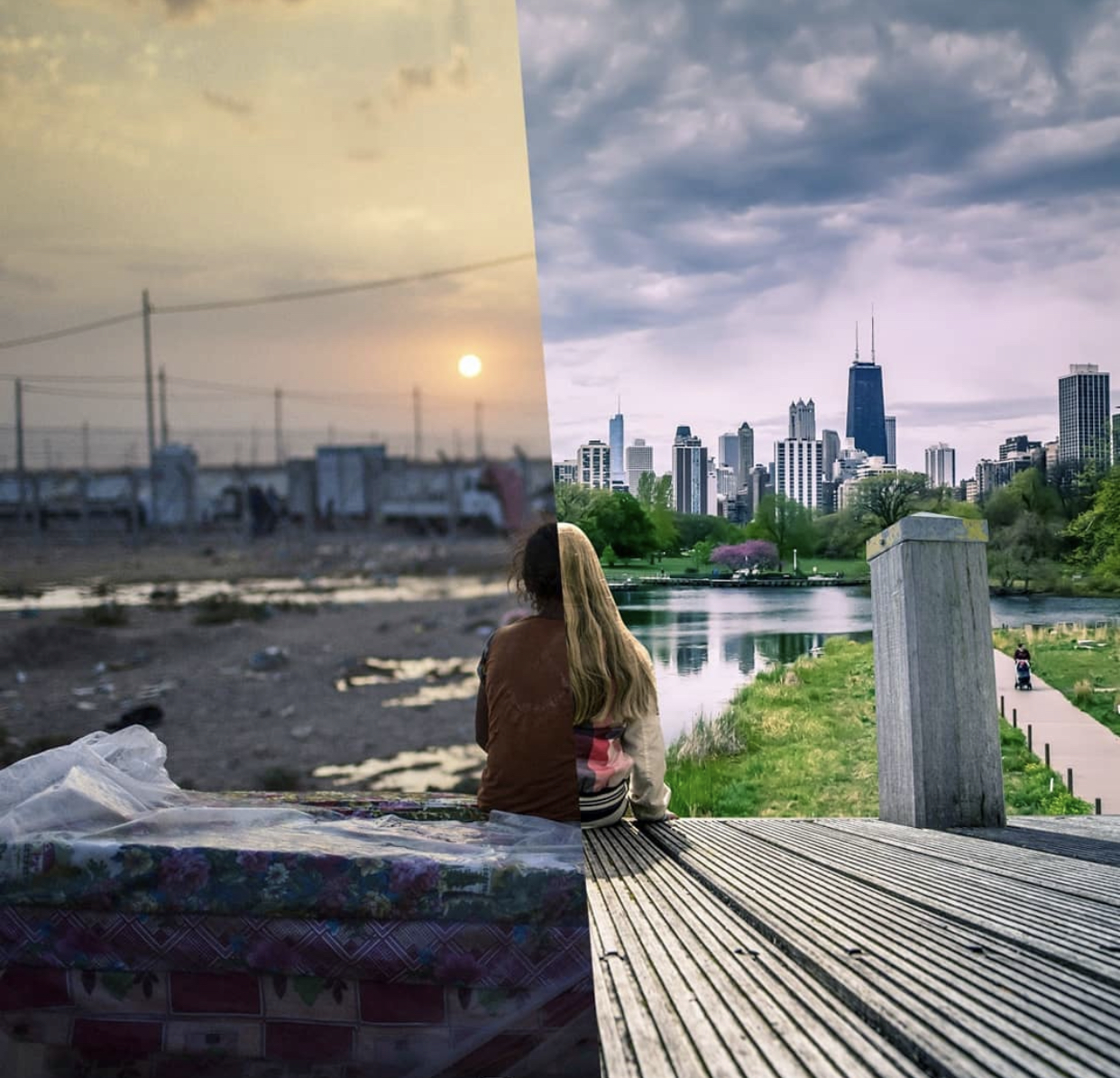